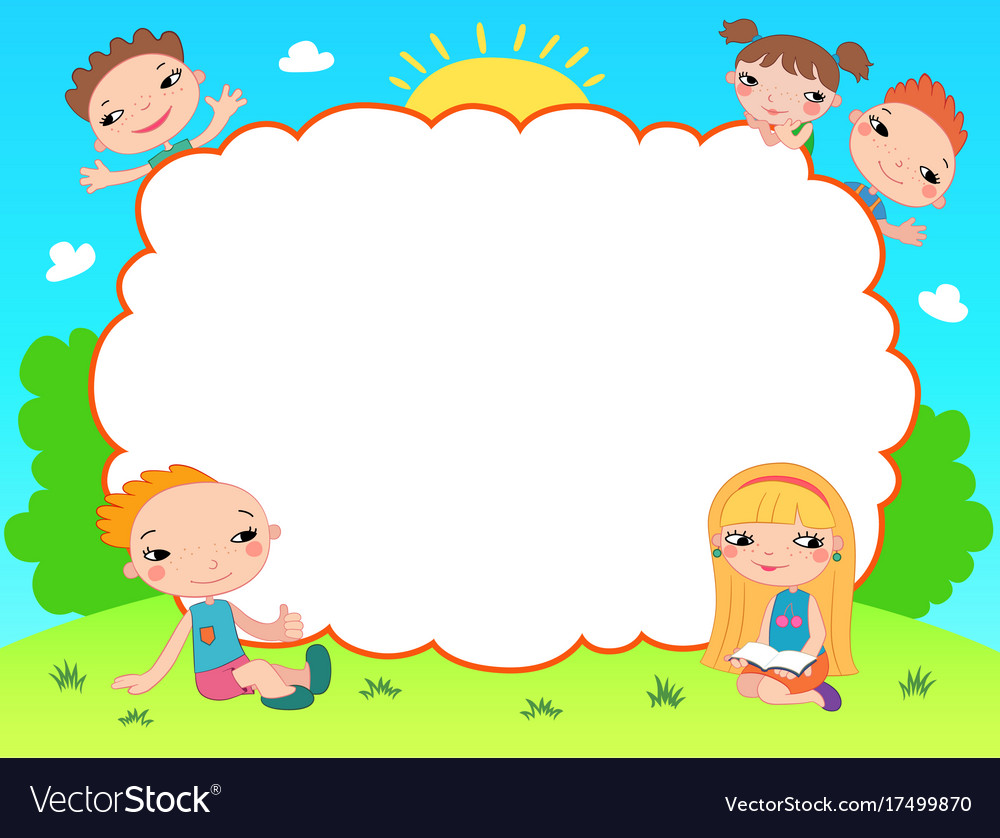 CHÀO MỪNG CÁC CON ĐẾN VỚI TIẾT TOÁN
Ngộ Không thật
Ngộ Không giả
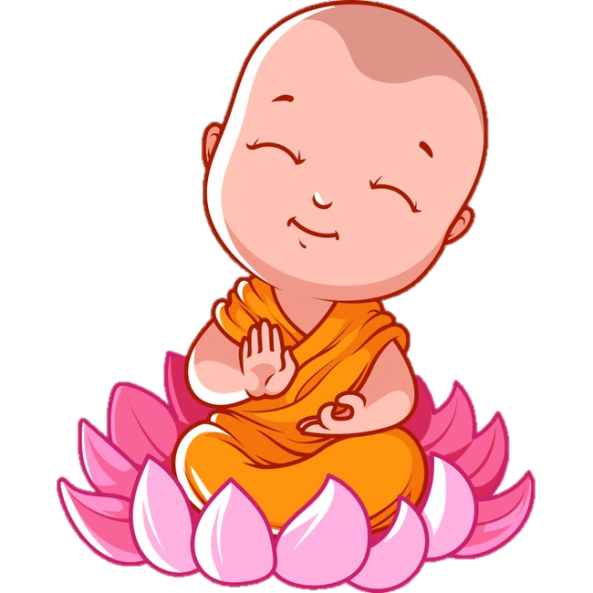 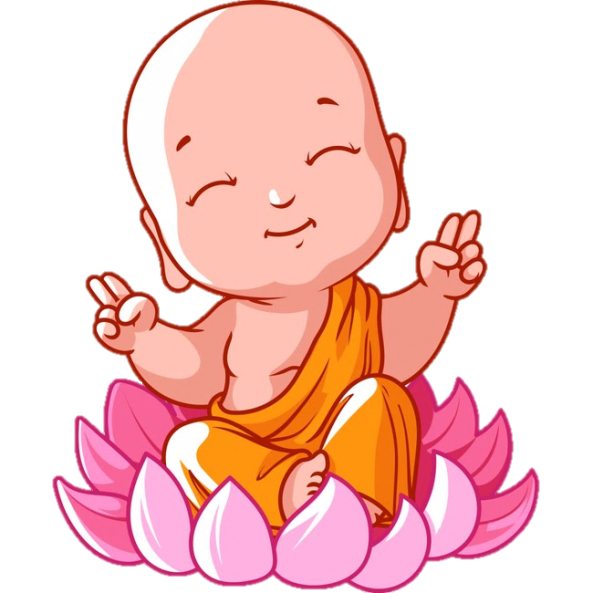 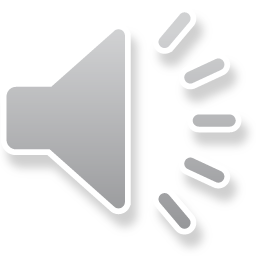 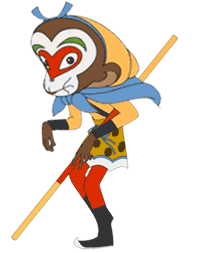 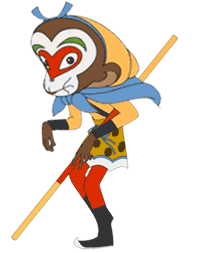 8 - 3 =
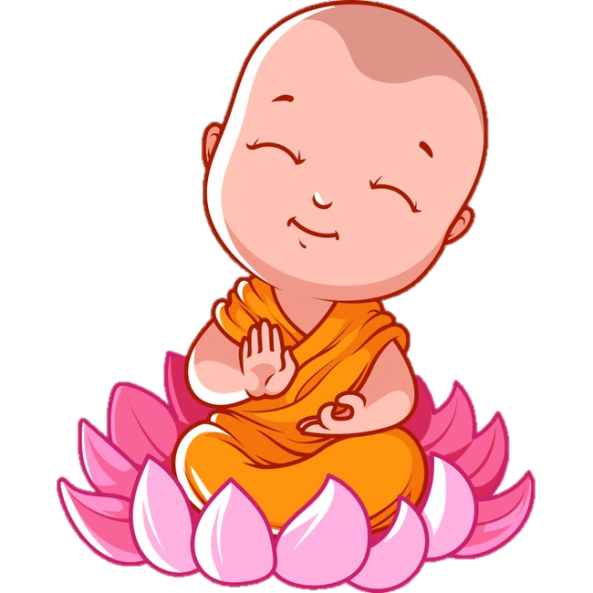 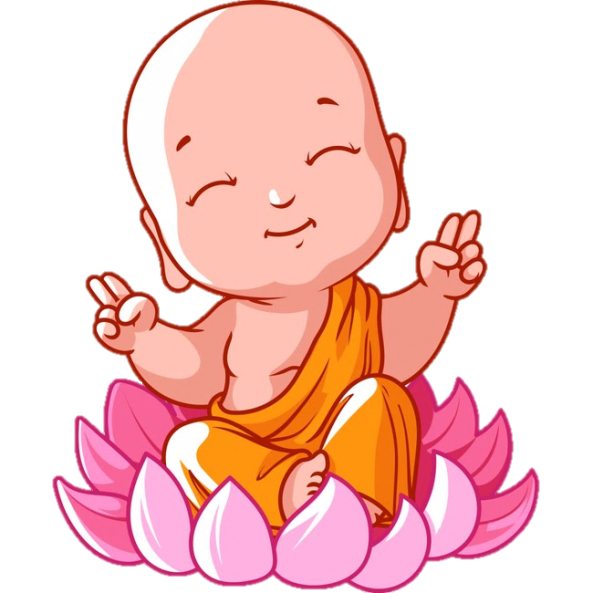 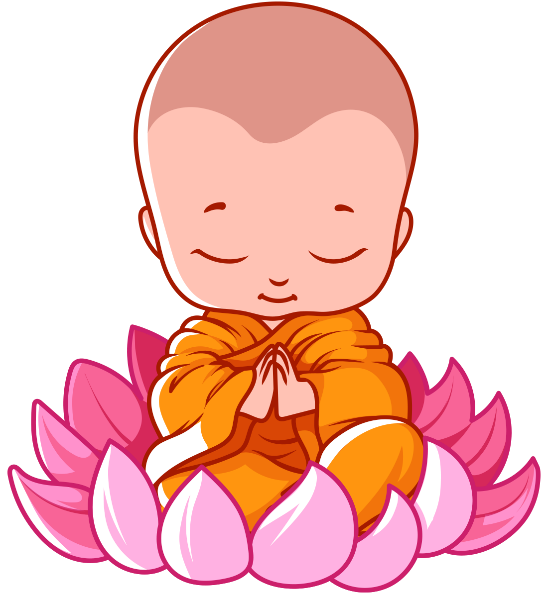 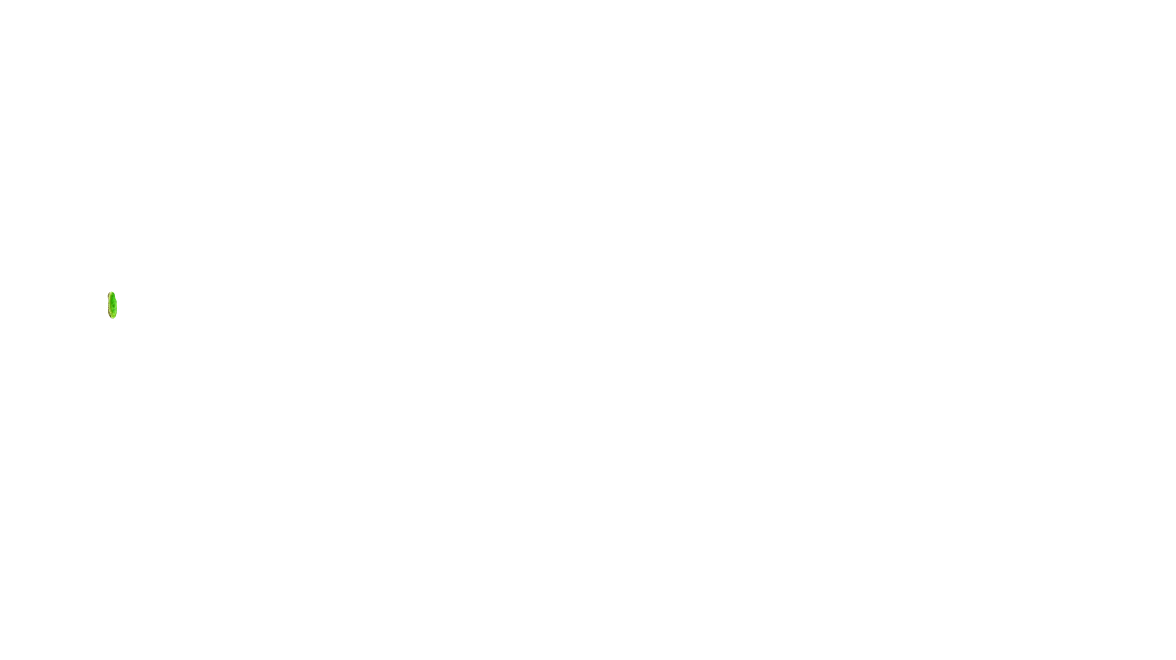 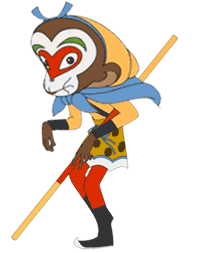 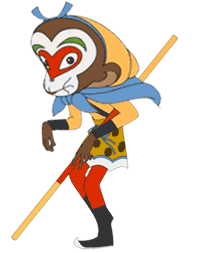 CHỌN SAI RỒI BỌN TA ĐI ĐÁNH TIẾP ĐÂY
A. 5
B. 6
45 - 5 =
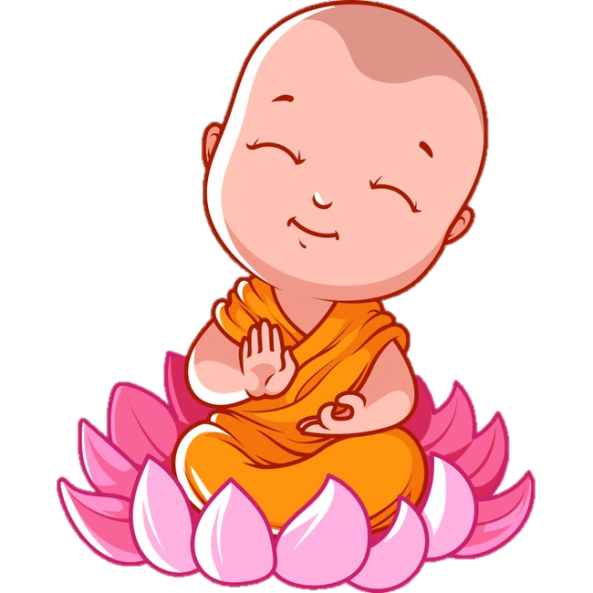 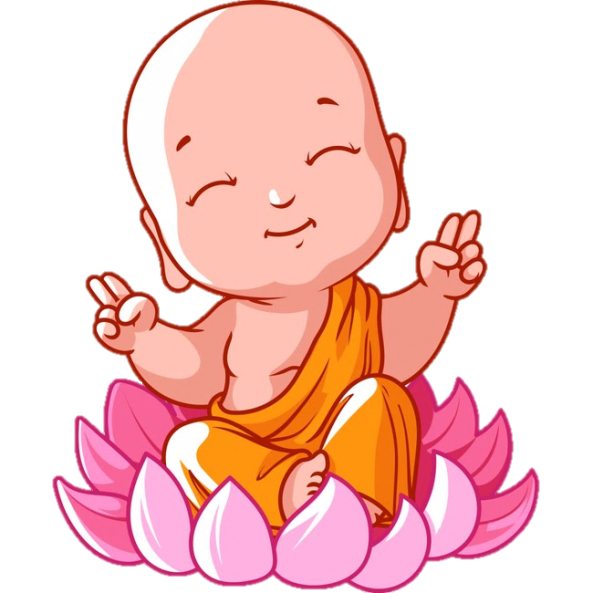 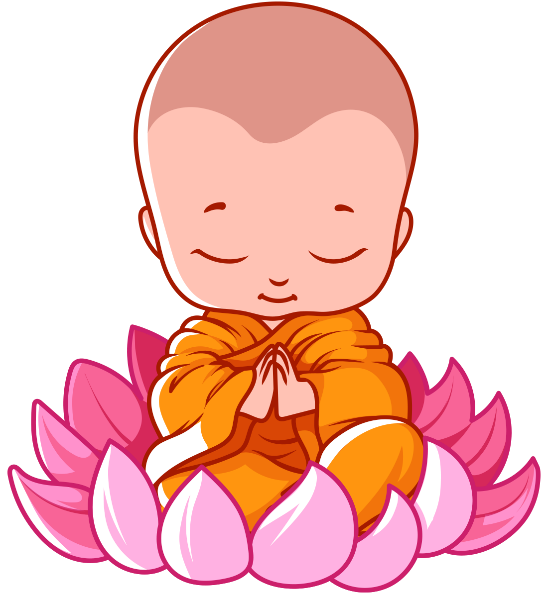 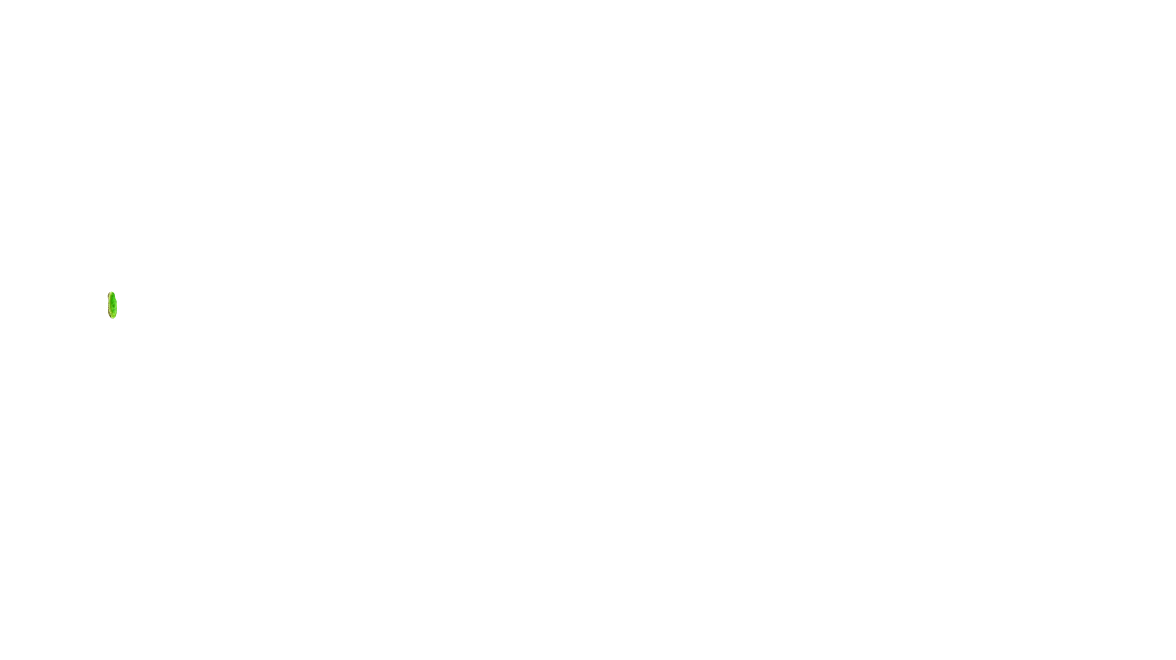 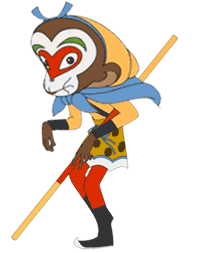 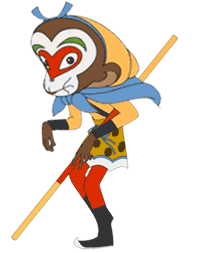 CHỌN SAI RỒI BỌN TA ĐI ĐÁNH TIẾP ĐÂY
A. 40
B. 4
19 - 5 =
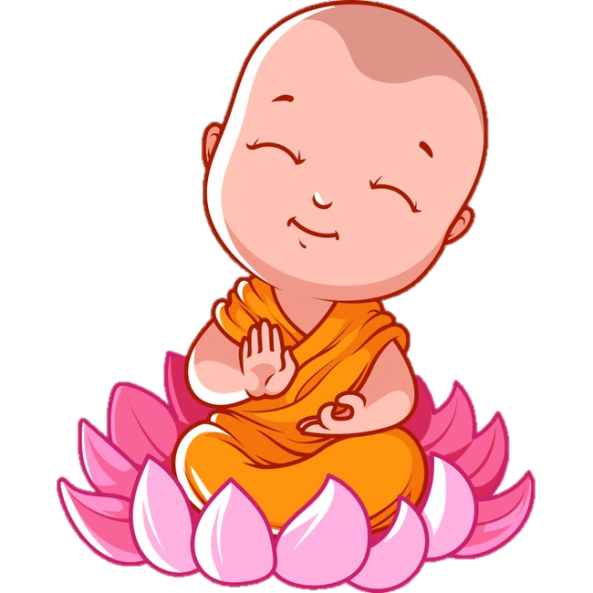 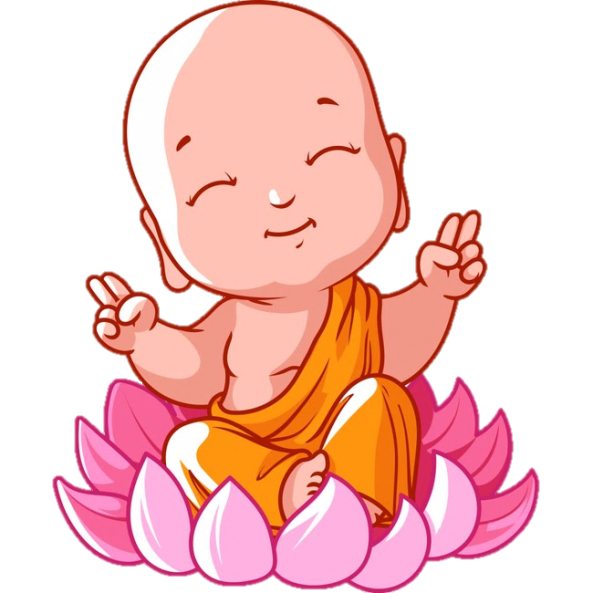 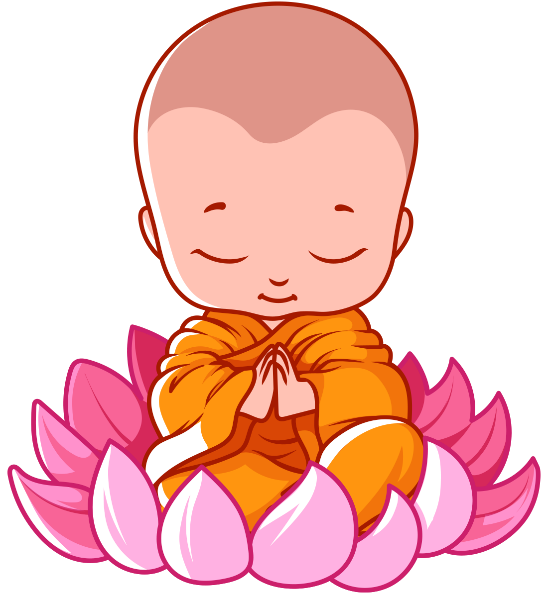 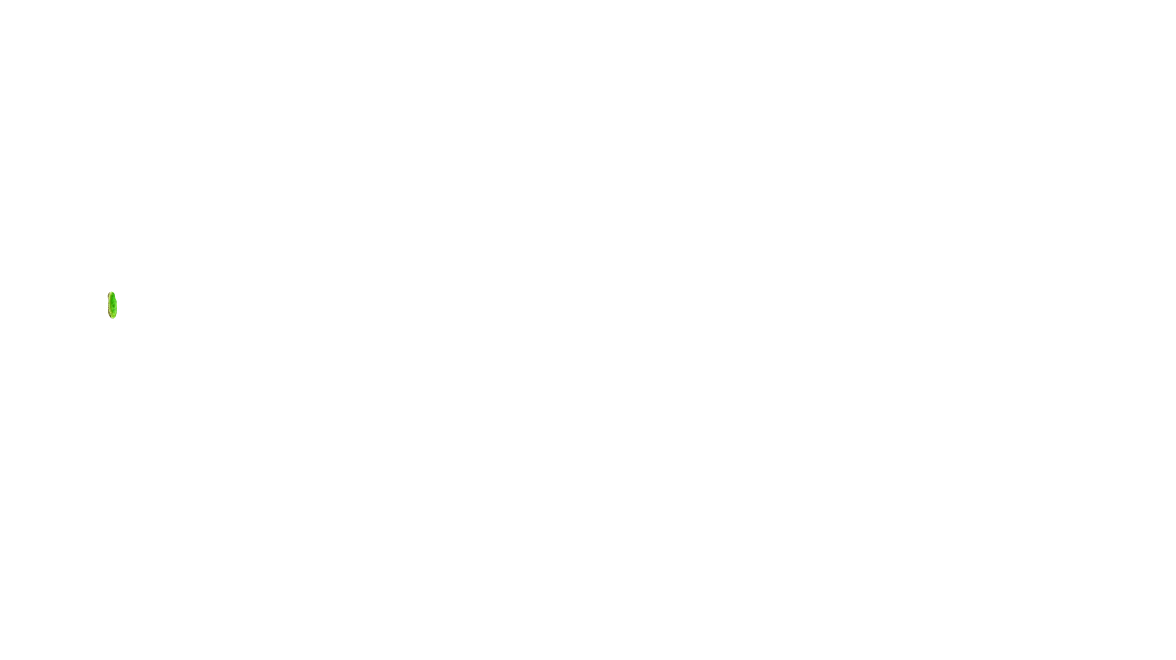 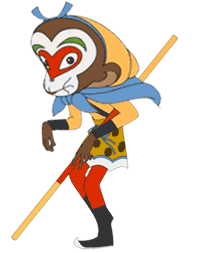 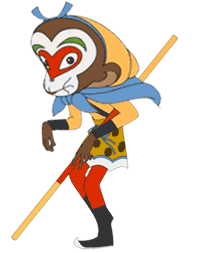 CHỌN SAI RỒI BỌN TA ĐI ĐÁNH TIẾP ĐÂY
A. 4
B. 14
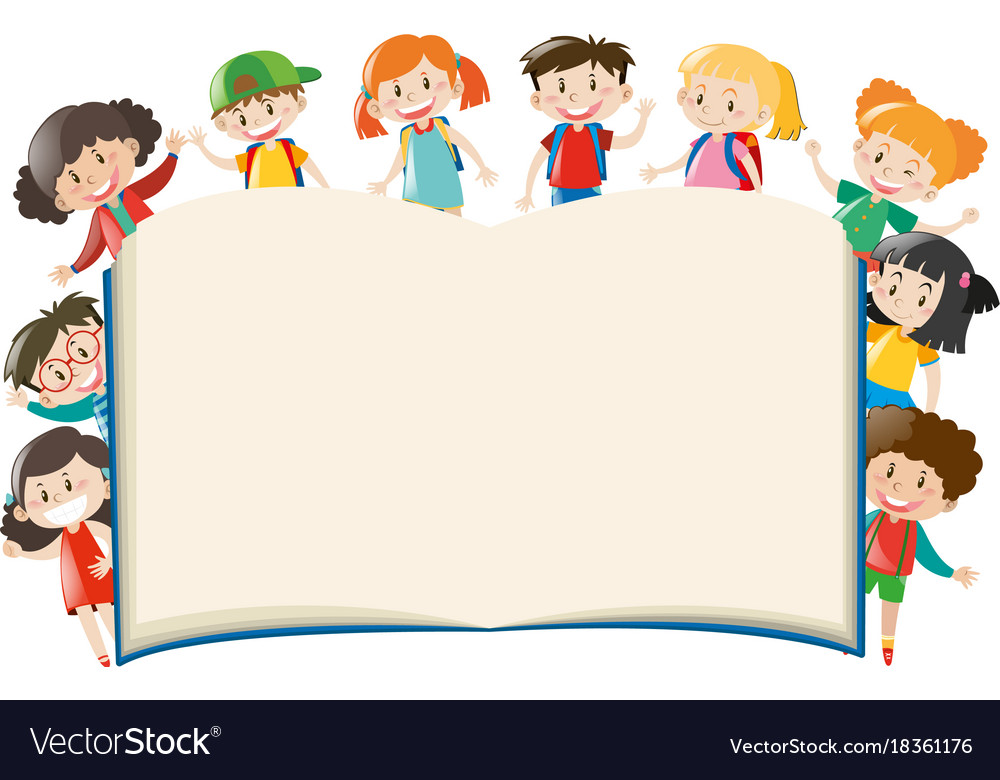 Luyện tập
(trang 138)
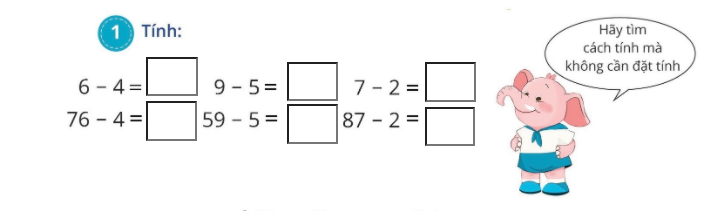 Bài 1: Tính
6 + 3 =
4 + 4 =
5 + 2 =
8
7
9
54 + 4 =
96 + 3 =
65 + 2 =
58
67
99
5
Bài 2: Chọn kết quả đúng với mỗi phép tính:
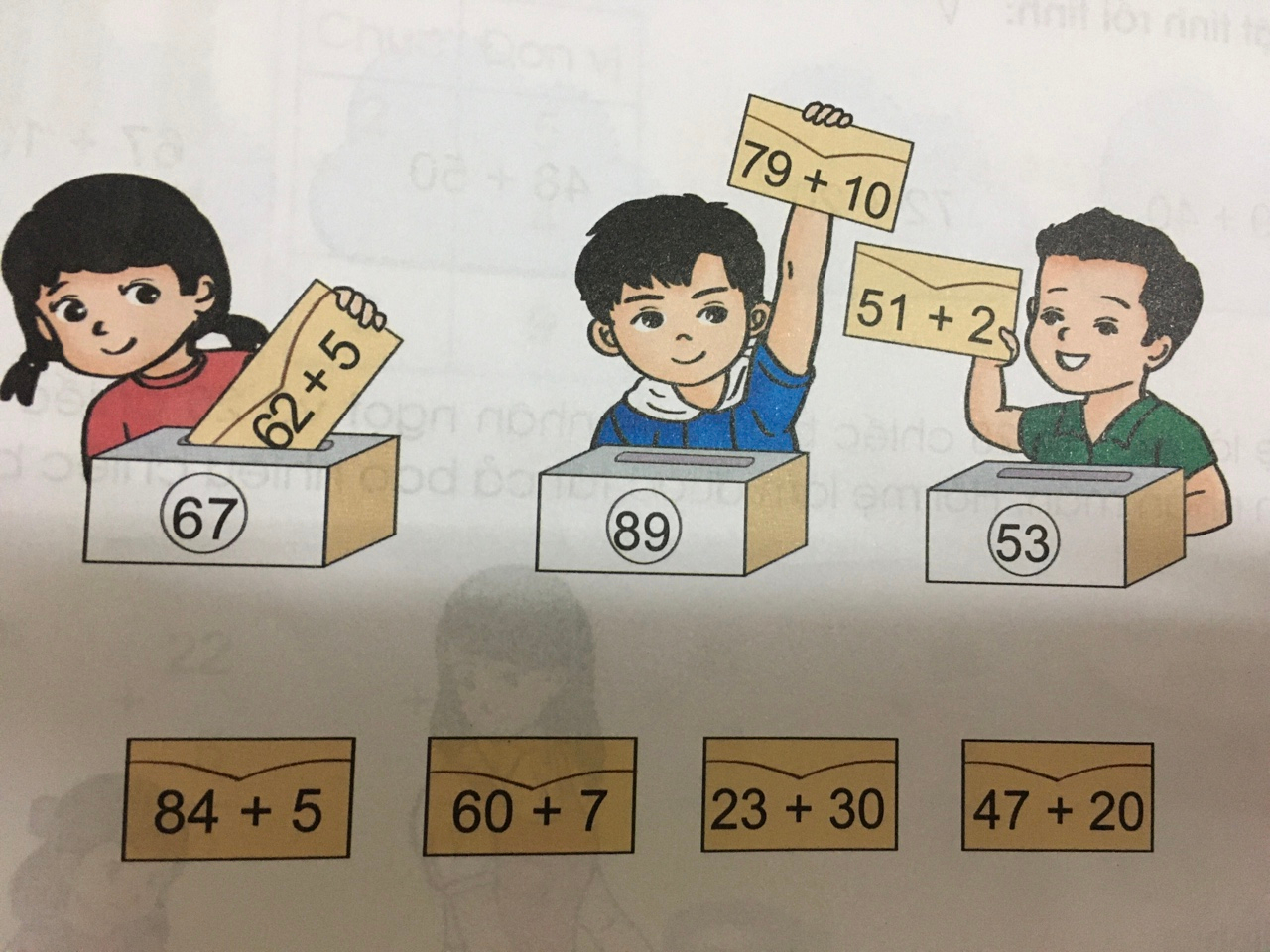 Bài 3: a) Tính:
80
63
30 + 40 + 10 =
50 + 10 + 3 =
60 + 20 + 12 =
92
70 + 8 + 1 =
79
Bài 3: b) Tính số điểm của mỗi bạn trong trò chơi sau :
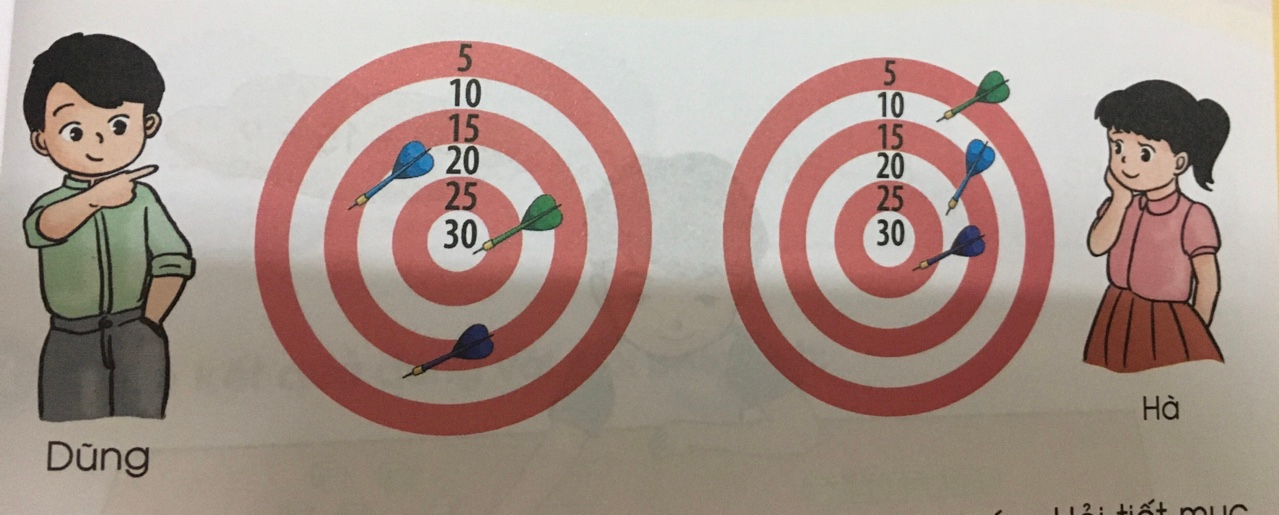 30 + 15 + 10 =
55
25 + 20 + 10 =
55
Bài 3: b) Tính số điểm của mỗi bạn trong trò chơi sau :
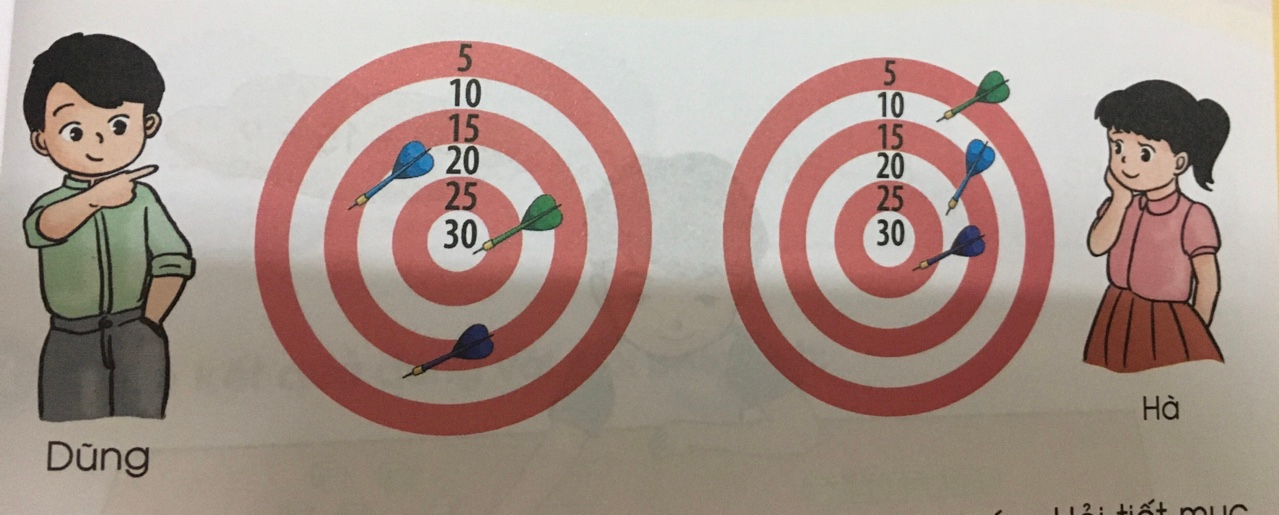 30 + 15 + 10 =
55
55
25 + 20 + 10 =
Các điểm trong mỗi lần ném tiêu có thể khác nhau nhưng vẫn cho tổng điểm bằng nhau.
Bài 4: Tiết mục văn nghệ có 31 bạn hát và 8 bạn múa. Hỏi tiết mục văn nghệ có tất cả bao nhiêu bạn?
Bài 4: Tiết mục văn nghệ có 31 bạn hát và 8 bạn múa. Hỏi tiết mục văn nghệ có tất cả bao nhiêu bạn?
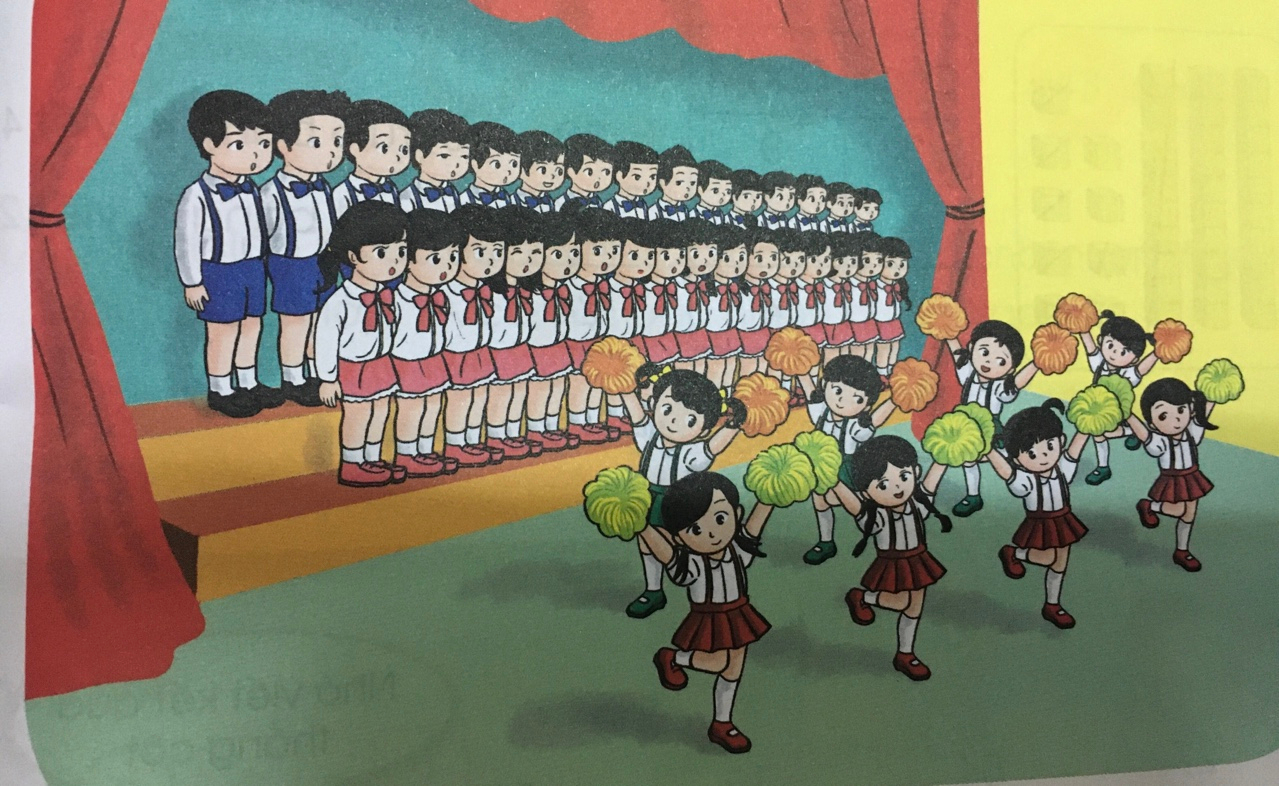 31 + 8 = 39
Tiết mục văn nghệ có tất cả 39 bạn.
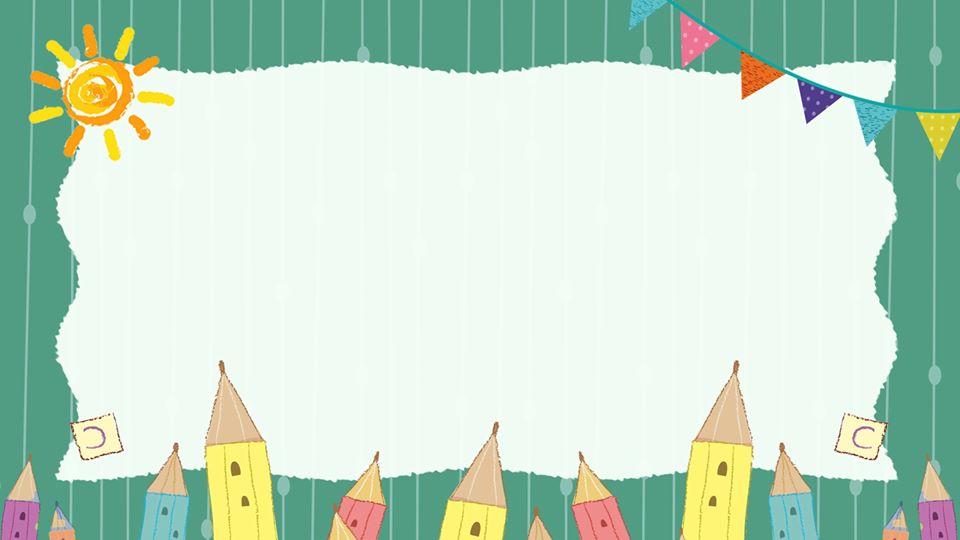 Dặn dò